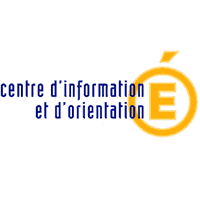 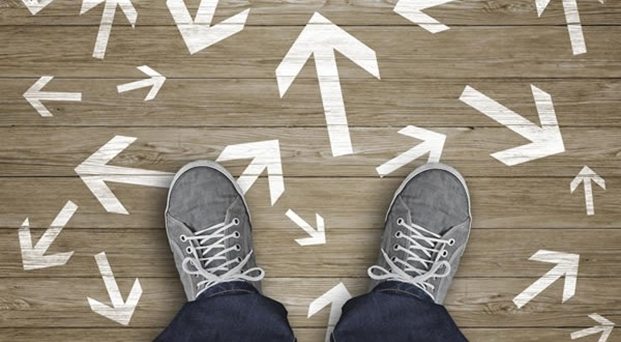 L’orientation post-3ème
Collège Gilles de Gouberville
Prendre rendez-vous à la Vie Scolaire 
 
Permanence au CIO de Cherbourg 
02 33 53 53 21
Emmanuelle LE ROUX
Psychologue de l’Education Nationale, spécialité Education, Développement et Conseil en Orientation Scolaire et Professionnelle
Après la 3e
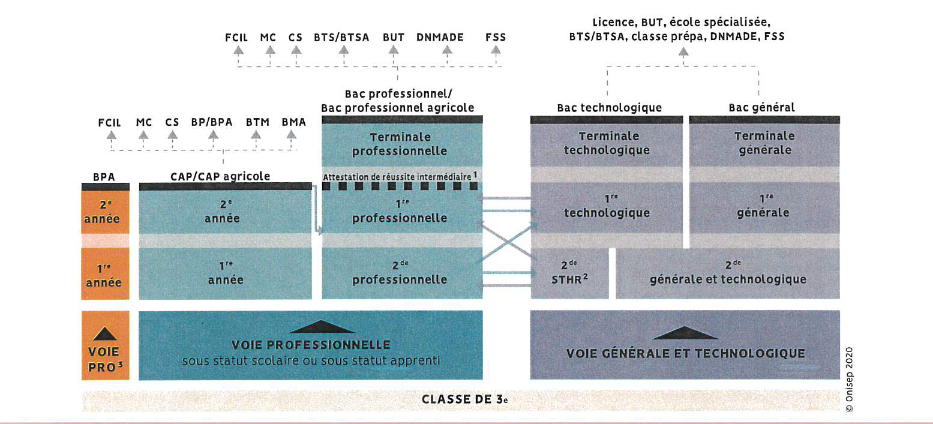 Entrer rapidement dans le monde de l’entreprise
Voie Professionnelle
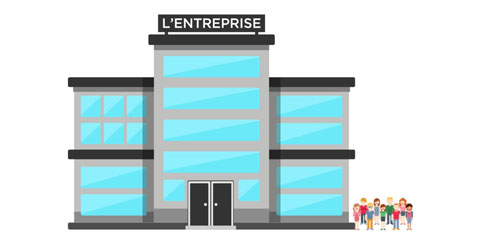 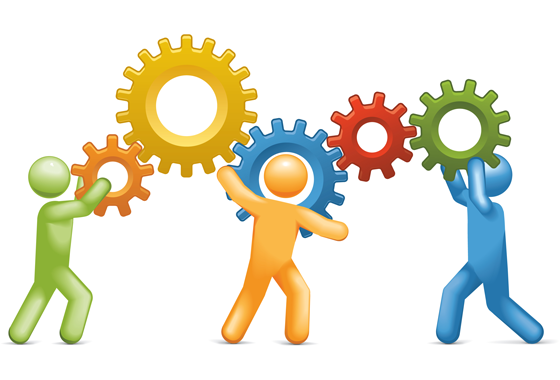 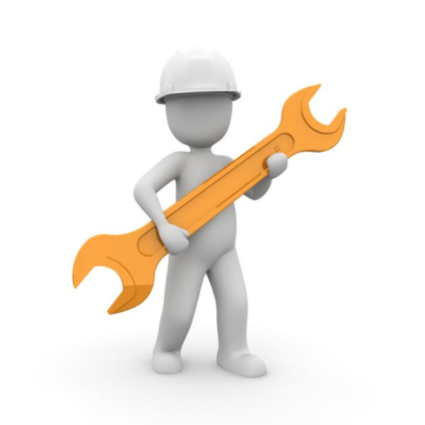 Voie professionnelle
CAP
BAC PRO
2 ans après la 3ème
Apprendre les bases et les techniques précises d’un métier
Élèves de SEGPA/ULIS prioritaires en lycée professionnel
3 ans après la 3ème
Acquérir une théorie, des techniques et des compétences
Réforme de la voie professionnelle
CAP
BAC PRO
1, 2 ou 3 ans pour se former 
Des parcours adaptés dans leurs durées et dans leurs modalités aux besoins des jeunes et aux attentes des professionnels
Une classe de seconde organisée par familles de métiers pour certaines formations, avec des enseignements communs pour toutes les spécialités
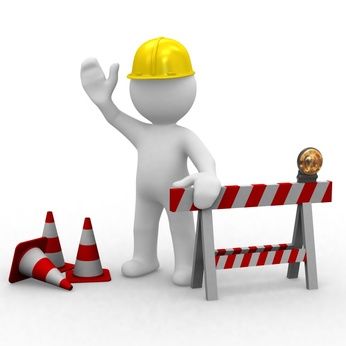 Liste des 2des professionnelles familles de métiers avec leurs spécialités de Bac pro
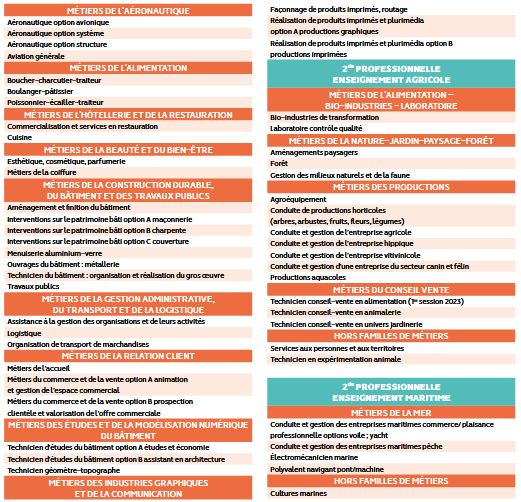 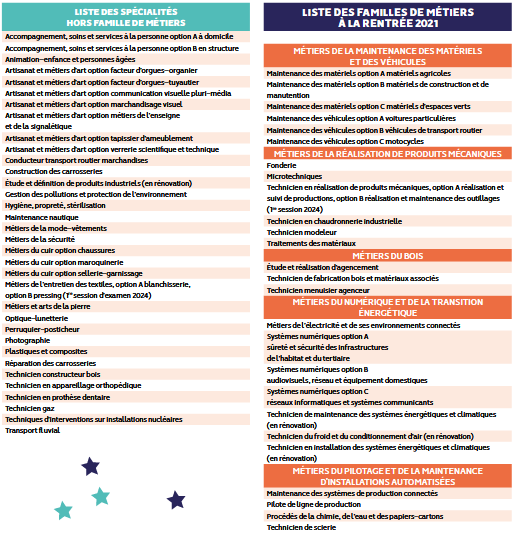 Réforme du bac professionnel
Choix d’une spécialité
Je choisis un Bac pro faisant parti d’une famille de métier
Classe de 2nde pro avec enseignements communs
1ère pro spécifique
OU
Je choisis un Bac pro ne faisant pas parti d’une famille de métier
Classe de 2nde pro spécifique
1ère pro spécifique
2 statuts en voie professionnelle = 
2 façons d’apprendre
Statut scolaire (lycéen-ne)
Voie initiale
Au lycée professionnel
Statut d’apprenti
Voie de l’apprentissage
Au CFA
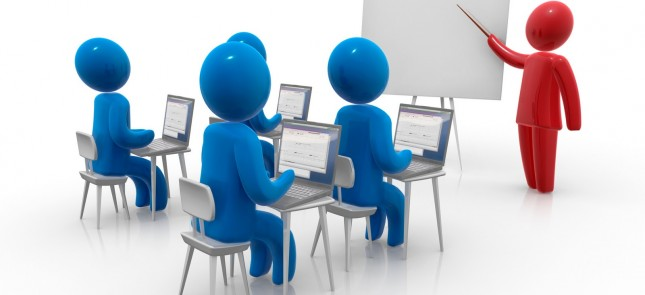 L’apprentissage
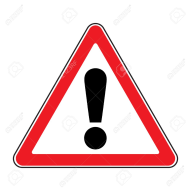 S’orienter vers les études supérieures
Voie générale et technologique
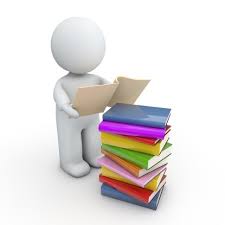 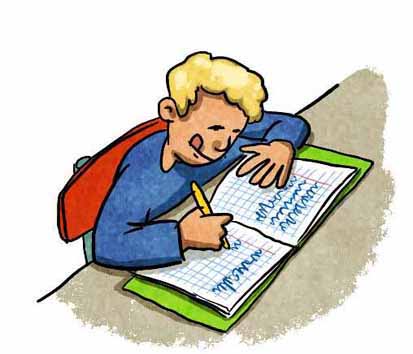 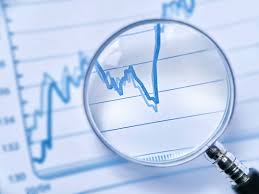 La seconde générale et technologique
Acquérir une culture générale commune, tester ses goûts et ses aptitudes en découvrant de nouvelles disciplines

Préparer et choisir sa voie : technologique ou générale. 
On fait le choix d’une 1ère générale ou technologique au 3ème trimestre de la classe de 2nde
La seconde générale et technologique
Enseignements optionnels au Lycée Victor Grignard

Section européenne : anglais
Théâtre							
 Éducation physique et sportive 
Management et gestion
Italien ou japonais - possible aussi en LV3
Après la seconde
Voie générale
Voie technologique
Enseignement théorique et abstrait
Enseignements généraux
Possibilité de mixer les spécialités
Travail personnel important
Réfléchir, argumenter, synthétiser, rédiger…
Perspectives d’orientation plus élargies pour l’enseignement supérieur
+ concret
Enseignements plus spécialisés, appliqués à un domaine
Étude de cas concrets, observation, expérimentation, travaux pratiques en laboratoire, salle informatique, de technologie selon la spécialité
Travail en groupe et en autonomie
Commencer à se spécialiser dans un domaine professionnel
Première et Terminale Générales
Attention, les enseignements de spécialités et les options dépendent du lycée choisi !
Nouveau Bac Général 2021
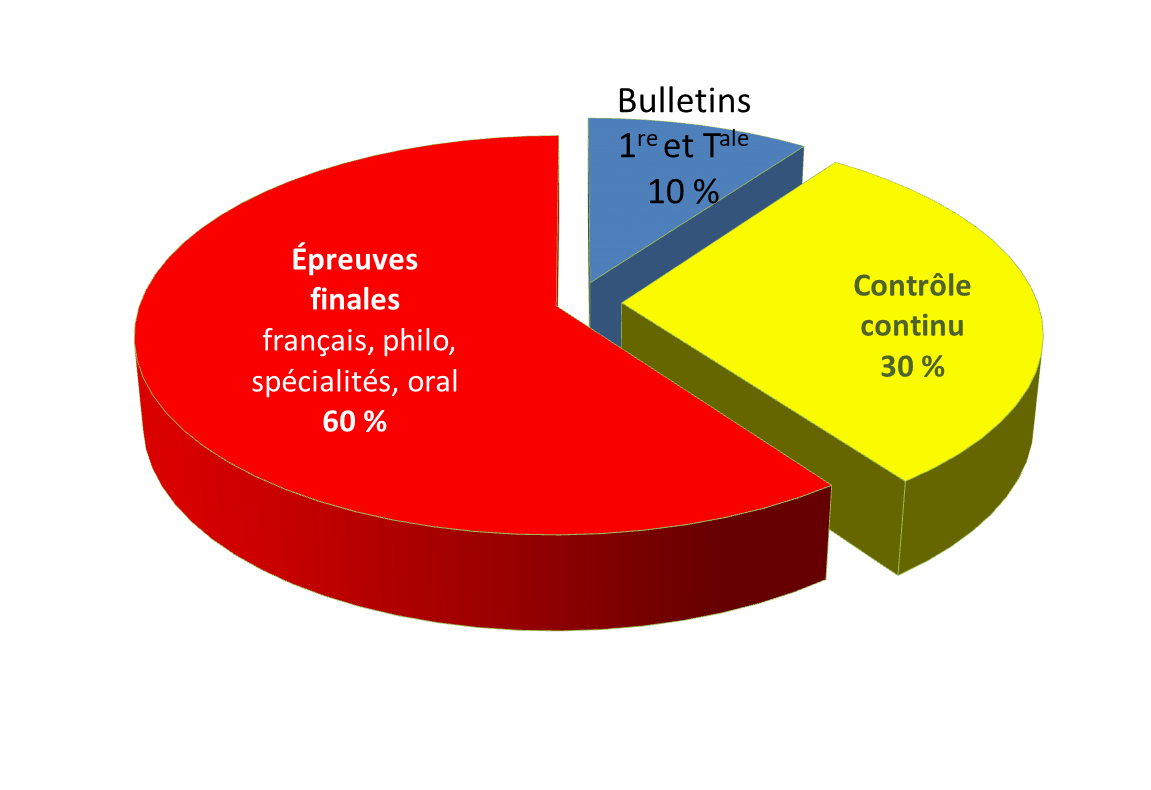 Première et Terminale Technologiques
Les 8 bacs technologiques 

Dès la fin de la seconde, les élèves optant pour la voie technologique se dirigent vers une série, qui déterminera leurs enseignements de spécialité :

ST2S : Sciences et technologies de la santé et du social
STL : Sciences et technologies de laboratoire
STD2A : Sciences et technologies du design et des arts appliqués
STI2D : Sciences et technologies de l’industrie et du développement durable
STMG : Sciences et technologies du management et de la gestion
STHR : Sciences et technologies de l’hôtellerie et de la restauration
TMD : Techniques de la musique et de la danse
STAV : Sciences et technologies de l’agronomie et du vivant (dans les lycées agricoles uniquement)
Pour vous aider et vous informer
Quelques outils pour les élèves et leurs parents
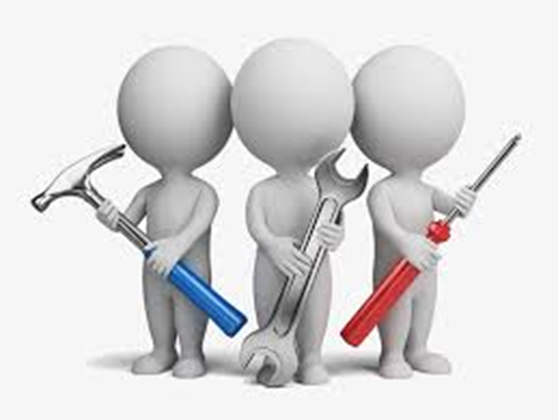 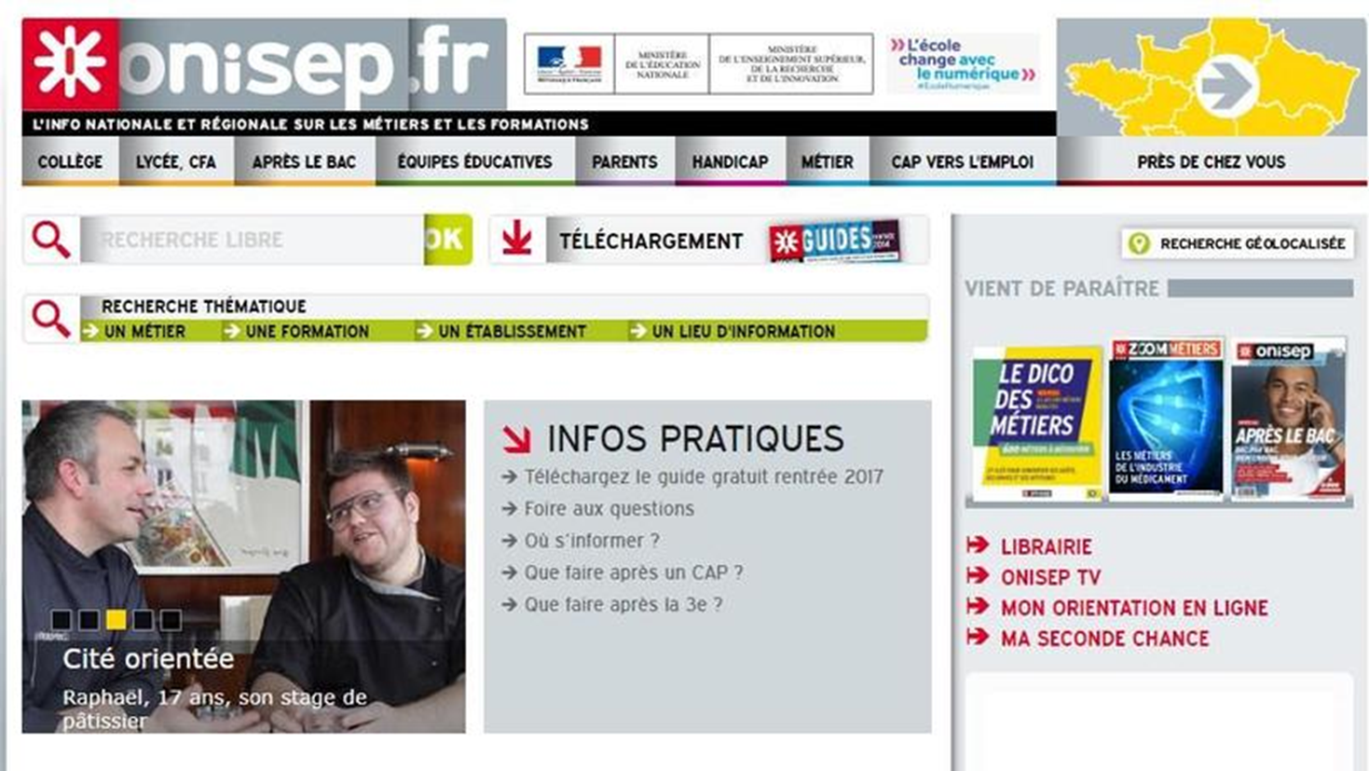 ONISEP.FR, pour s’informer sur les métiers, les formations, l’orientation
Les sites internet SECONDES 2018-2019 et HORIZONS 2021, pour les élèves intéressés par la voie générale et technologique, et qui voudraient des renseignements sur les nouveaux programmes de la 2nde, de la voie générale, le contenu des nouvelles spécialités et leurs débouchés, les métiers, des conseils sur l’orientation….
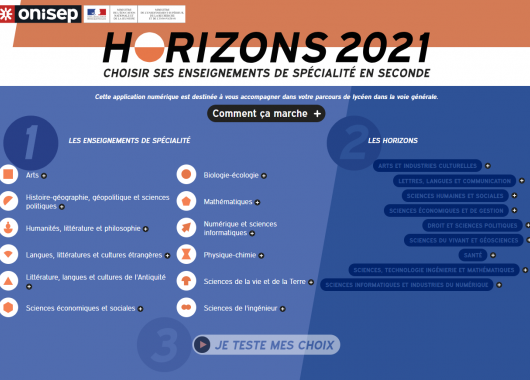 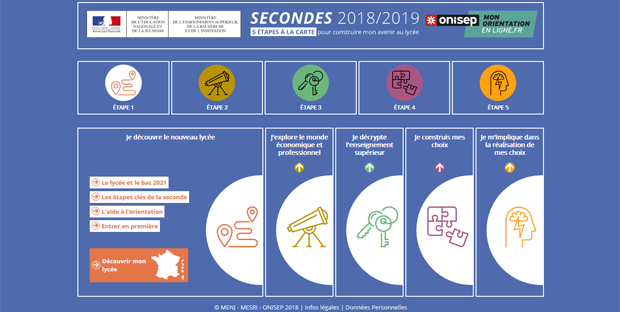 Adressés à tous les élèves, les sites 
ac-caen.fr
Eduscol.fr
Éducation.gouv.fr

Avoir des informations sur les réformes de la voie professionnelle, de la voie générale, des chiffres sur l’orientation, les dates des portes ouvertes, les enseignements, les procédures d’orientation….
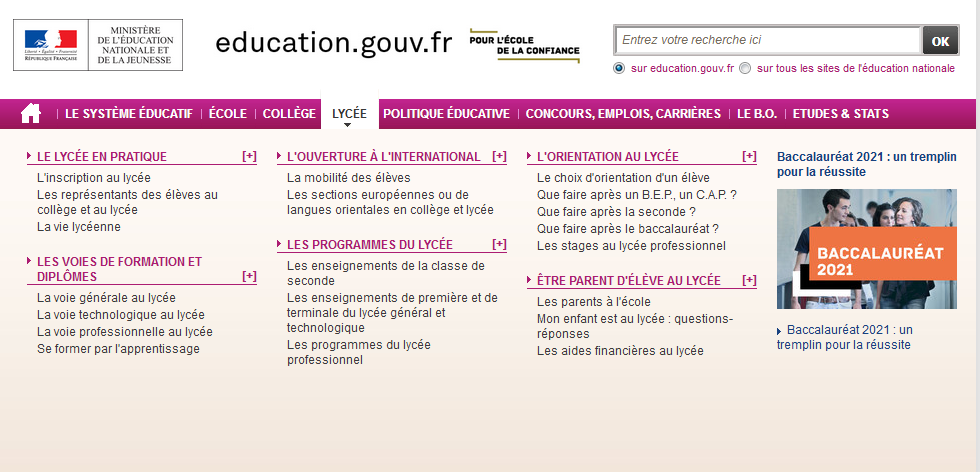 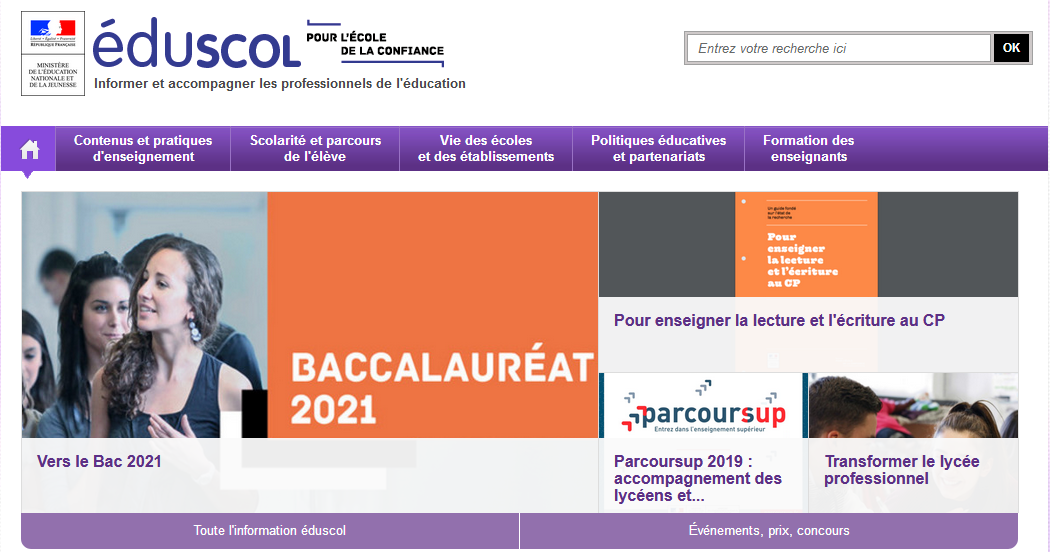 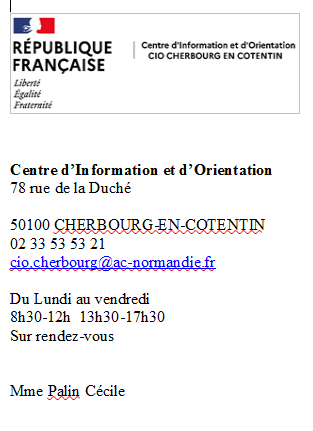 En entretien ou par téléphone un conseiller pour répondre à des questions d’orientation
Avoir en ligne ou par téléphone un conseiller pour répondre à des questions d’orientation
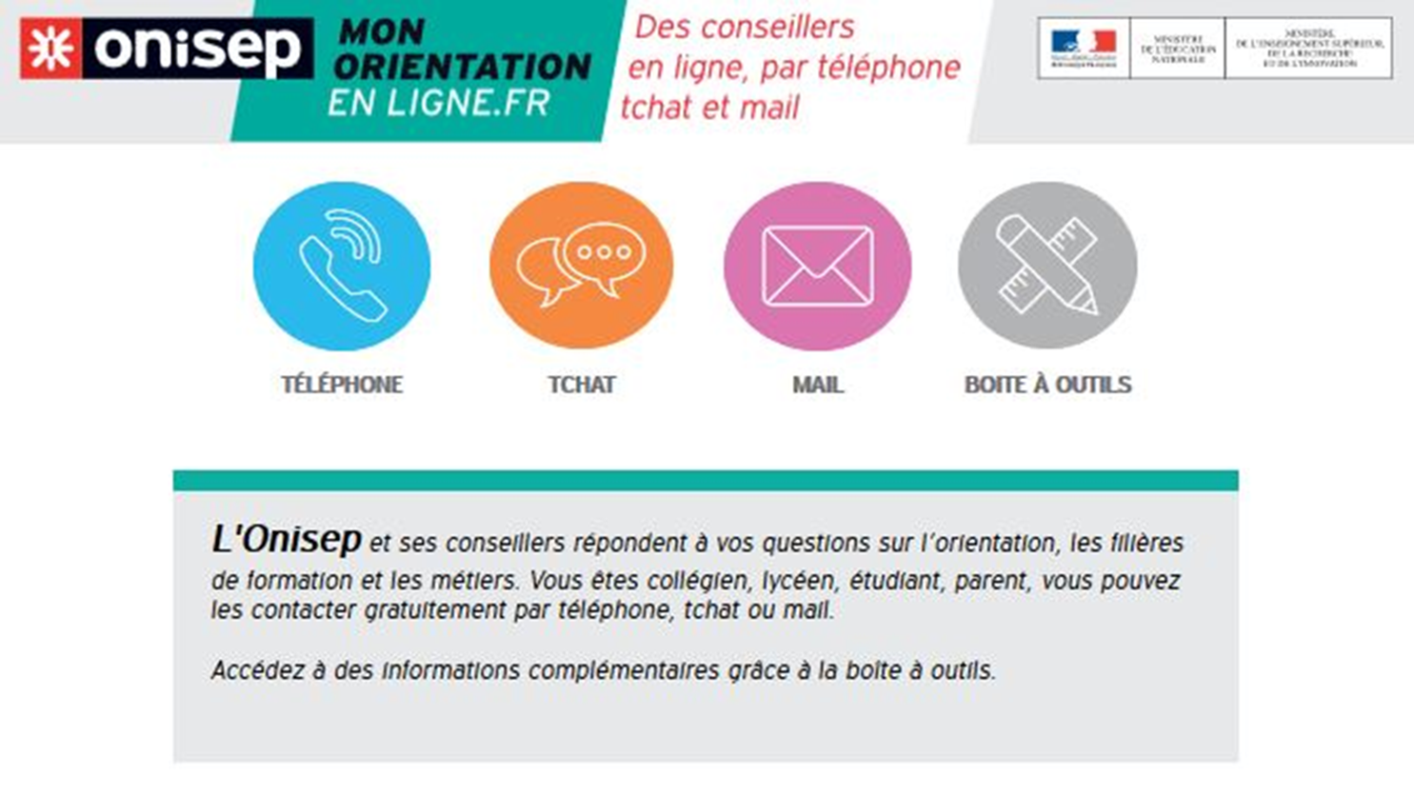 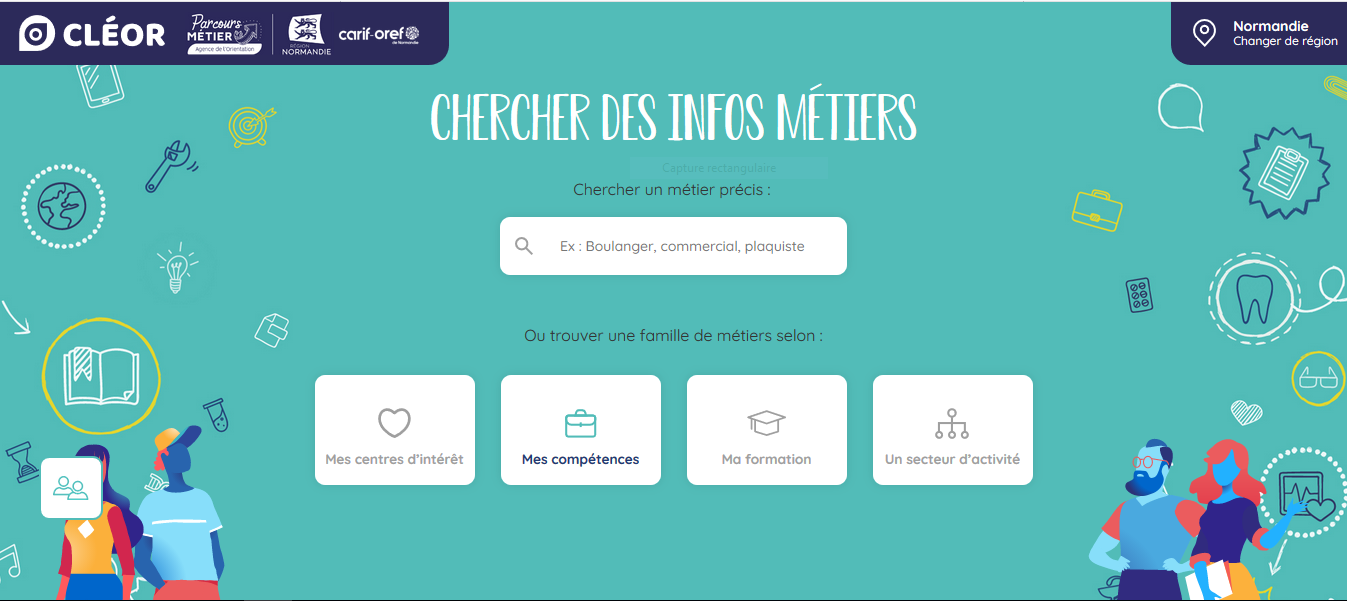 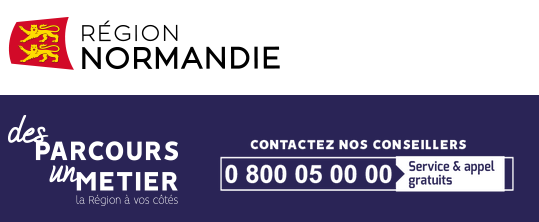 Avoir en ligne ou par téléphone un conseiller pour répondre à des questions d’orientation
Mais aussi…
Où ?
Les portes ouvertes 
Les mini-stages en établissement
Les forums et salons
Les sites internet des établissements
Le CDI
Le CIO

Qui ? 
Le professeur principal
Les chefs d’établissement
Le-la psychologue de l’éducation nationale
Les professionnels (lieu de stage…)
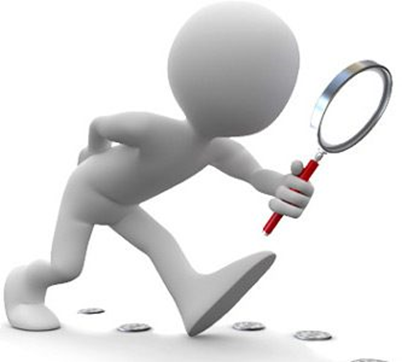 Merci pour votre attention !
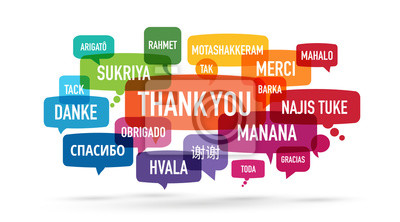 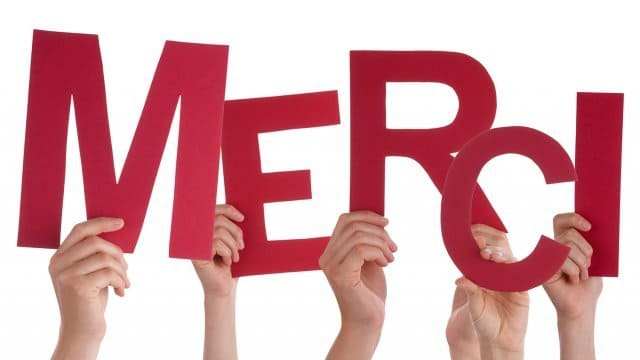